2016 Region H Initially Prepared Regional Water Plan
Water Efficiency Network
Conroe, TX
24 September 2015
Growth of Texas
Growth of Texas
THIRST
1 ft.
325,851 gallons
1 ac.
The Cheap Water is Behind Us
Limits of Conventional Wisdom
Water Planning in Texas
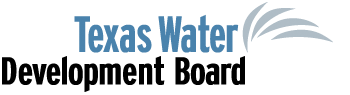 Provide water project funding
Prepare state water plans
Water Planning in Texas
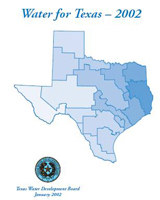 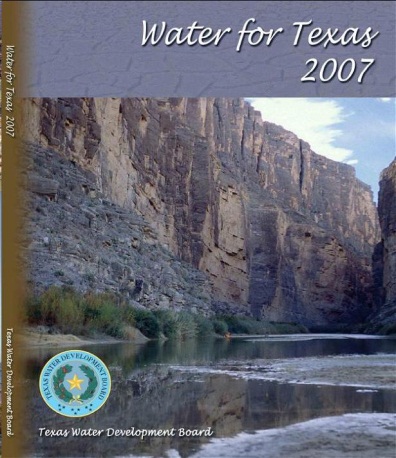 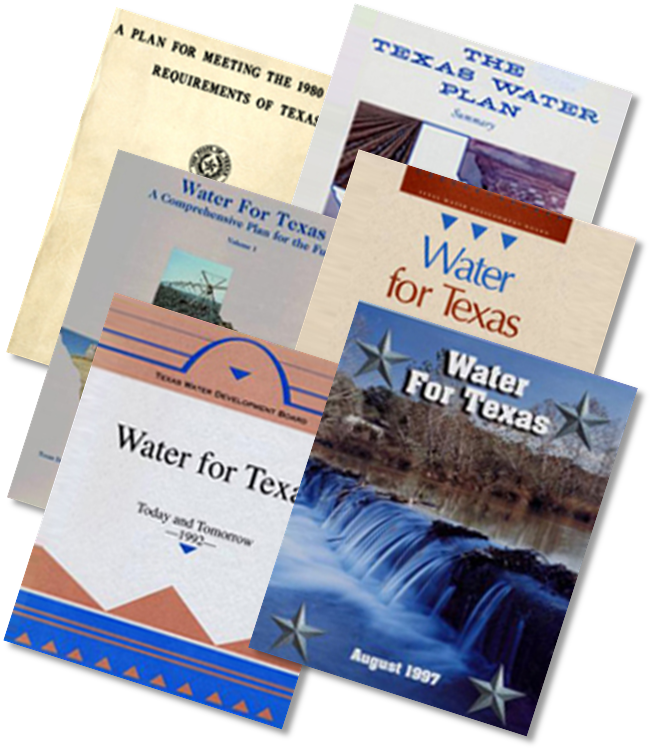 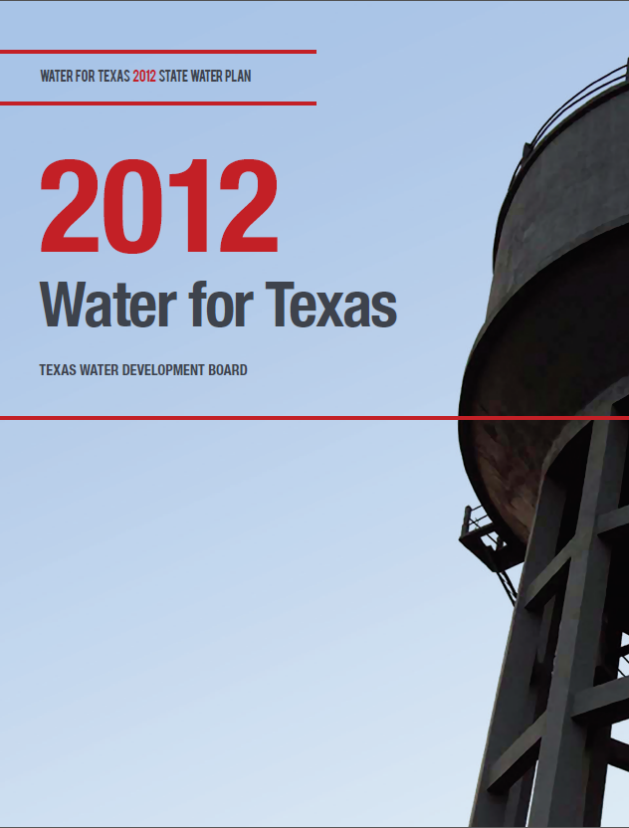 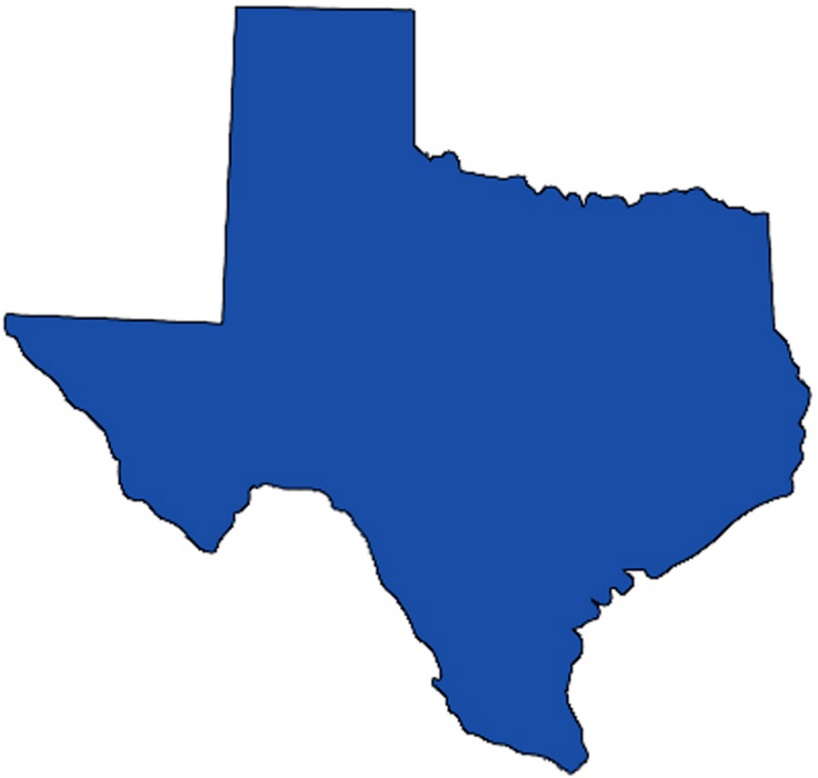 Regional Water Plans
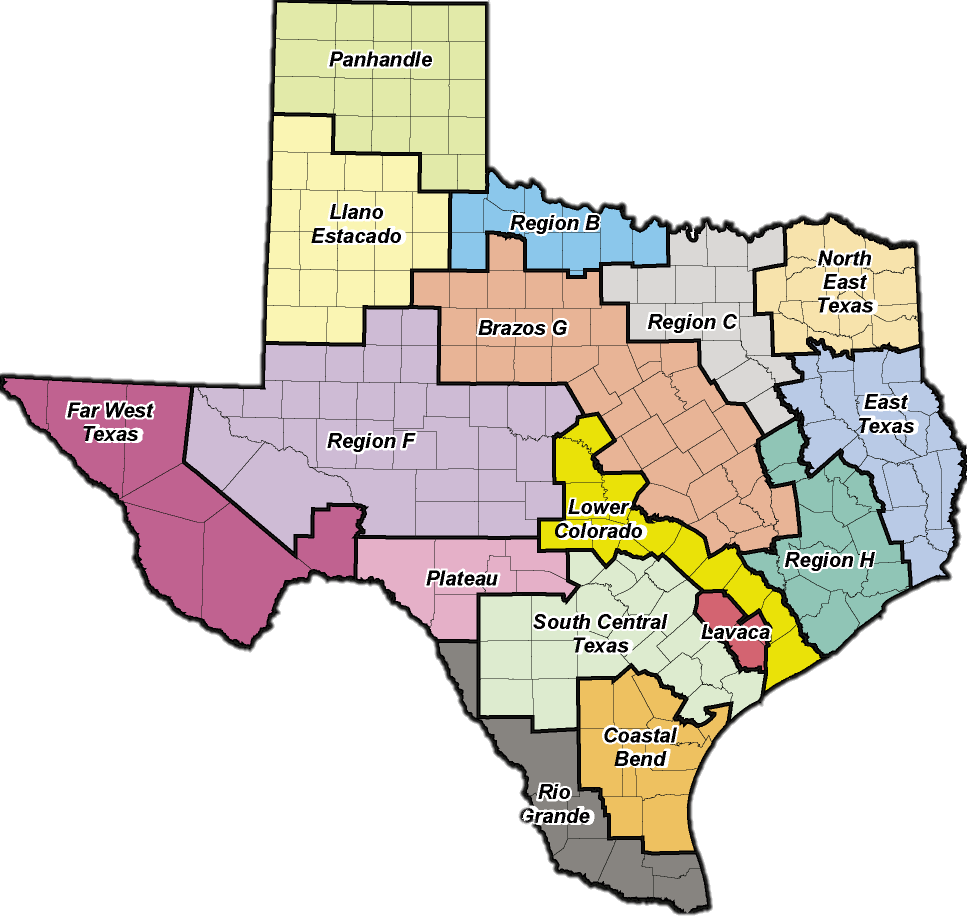 16 regions based on natural and political boundaries
Volunteer planning groups of diverse interests
Five-year cycle
2001
2006
2011
2016
Regional Water Plans (RWPs) compile into State Water Plan (SWP)
The Planning Process
StrategiesHow can we get more water?
DemandsHow much water do we need?
Identify 
Needs
Select
and Recommend 
WMS
SuppliesHow much water do we have?
Initially Prepared PlanPublic review and comment
Final PlanWhat do we recommend?
Region H
About Region H
Extends over 15 counties
26 Planning Group members
Agriculture
Electric Utilities
Groundwater
Municipalities
River Authorities
Water Districts
Guided by public input and involvement
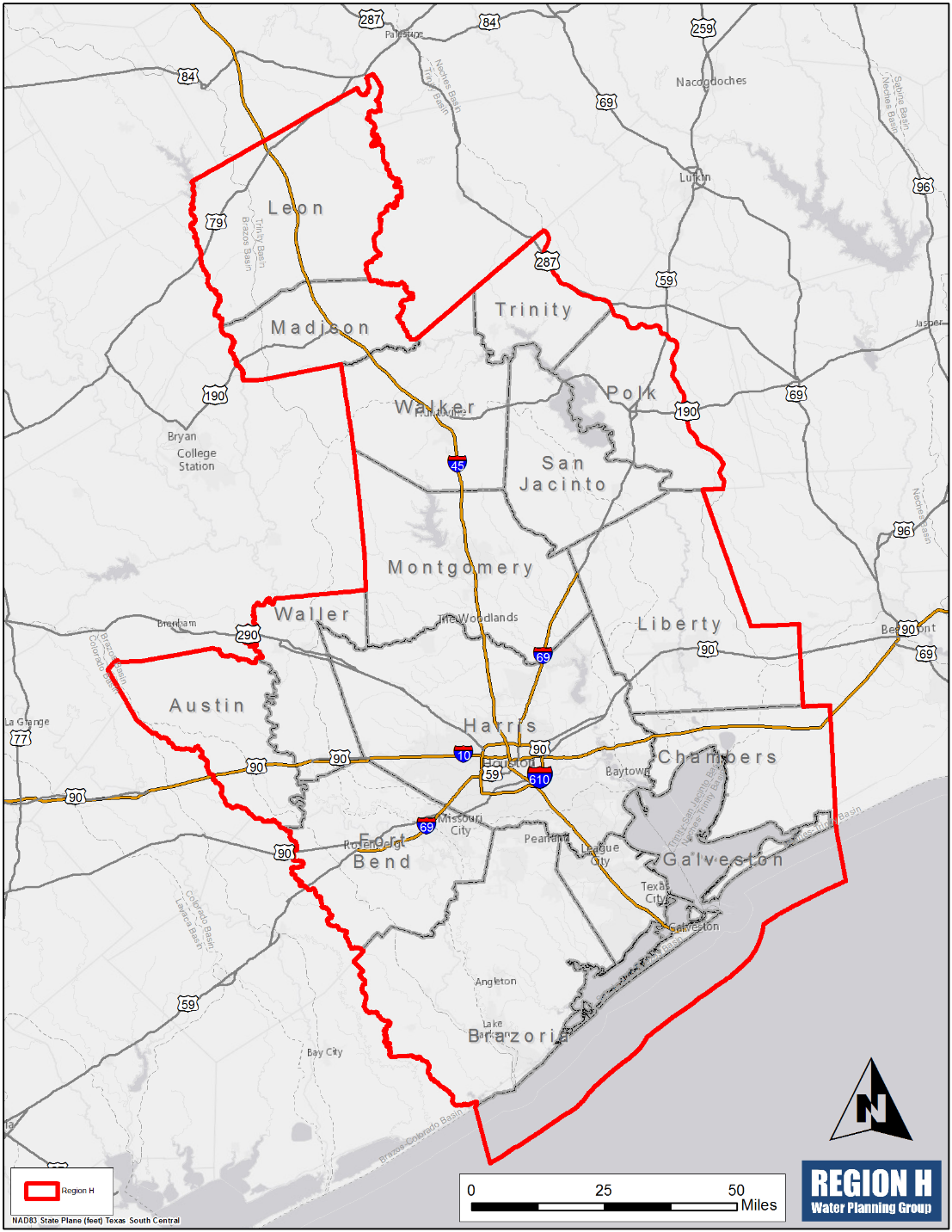 Counties
Environment
Industries
Public
Small Business
Water Utilities
Region H 2016 Regional Water Plan
Population and Water Demands
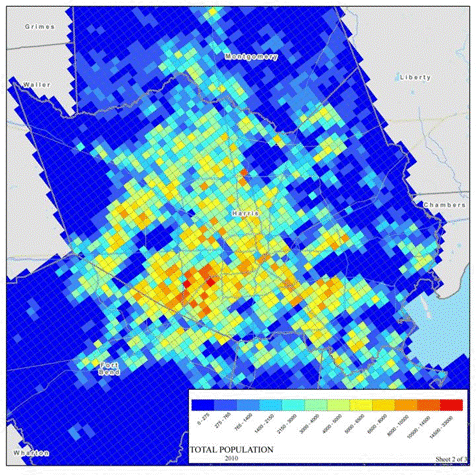 Region H 2016 Regional Water Plan
Population and Water Demands
Region H 2016 Regional Water Plan
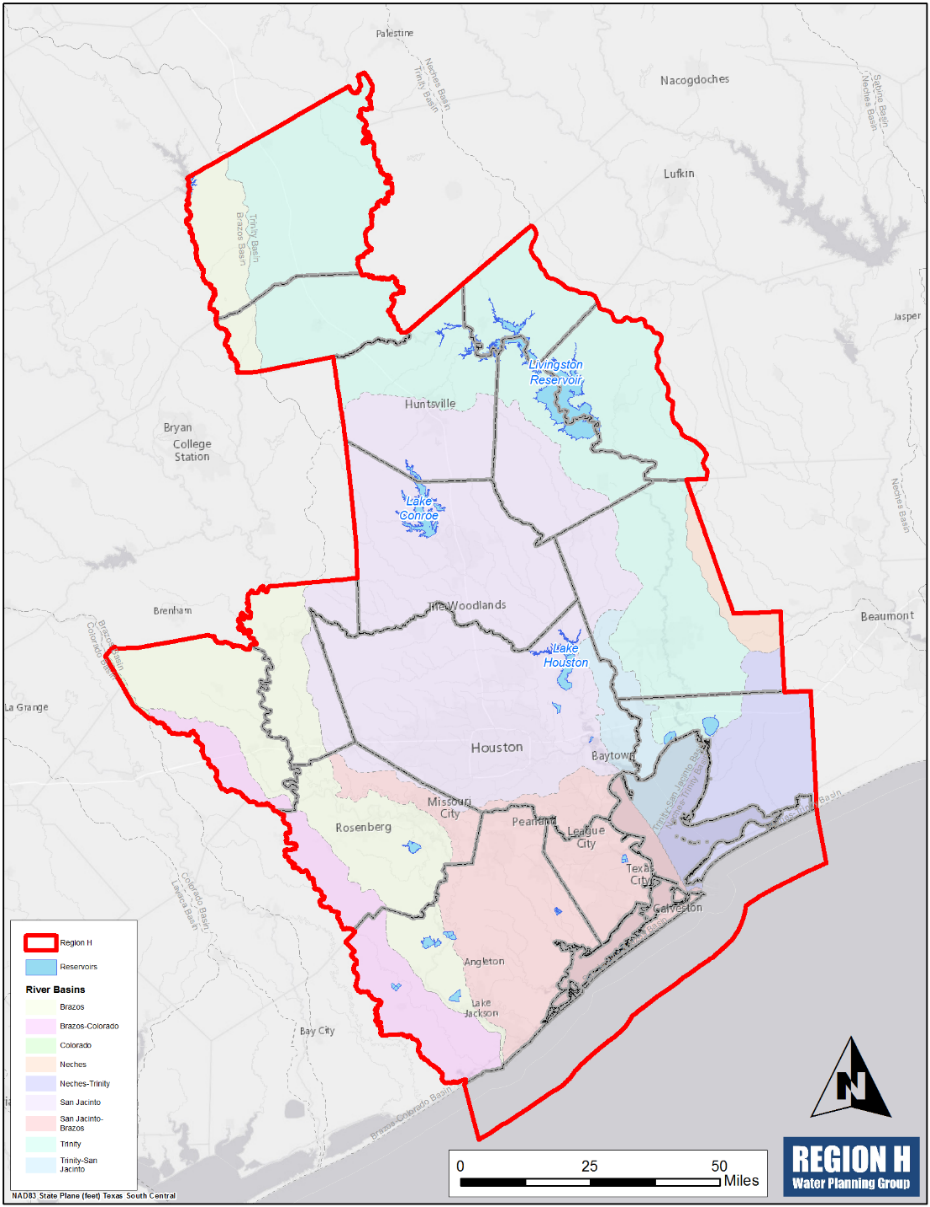 Available Water Supplies
Surface Water
Three river basins
Three major reservoirs
Groundwater
Two major aquifers
Four minor aquifers
Other supplies
Reuse
Local
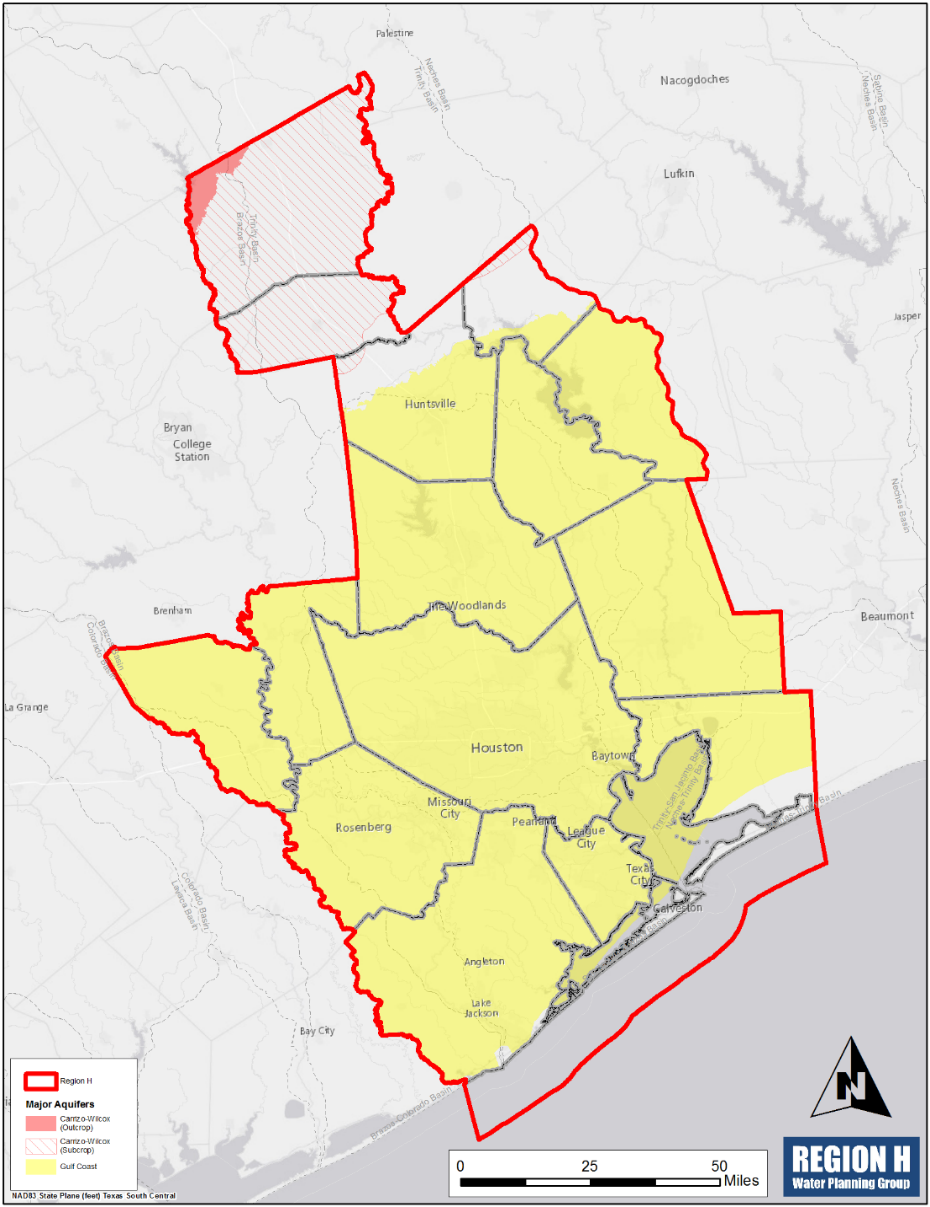 Region H 2016 Regional Water Plan
Available Water Supplies
Surface Water
Drought-of-record
Texas Commission on Environmental Quality (TCEQ) Water Availability Model (WAM)
Groundwater
Groundwater Management Area Process
GMAs 11, 12, and 14
Reuse
Direct and indirect sources
Region H 2016 Regional Water Plan
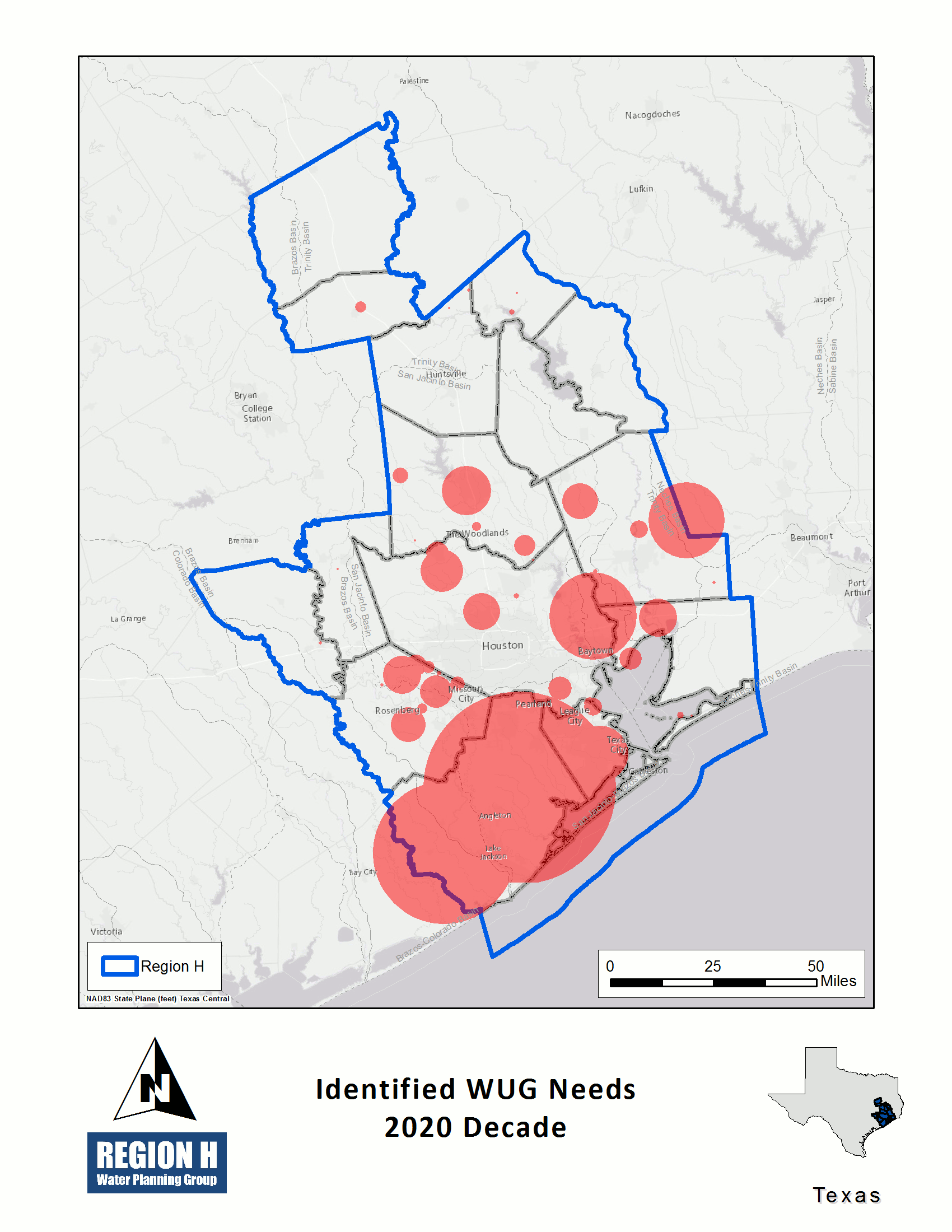 Needs (Shortages)
Region H 2016 Regional Water Plan
Significant Reduction in Needs

Reduced non-municipal demands
Primarily irrigation

Implementation of projects
Groundwater Reduction Plans
Transmission
Treatment
Region H 2016 Regional Water Plan
Water Management Strategies and Projects

70 Water Management Strategies (WMS)
Missouri City Groundwater Reduction Plan
New/Expanded Contract with BRA
705 Projects
Luce Bayou Transfer
Allens Creek Reservoir
Key Projects by category
Region H 2016 Regional Water Plan
Conservation Projects
Industrial
Irrigation
Municipal
Baseline
Advanced
Water Loss Reduction
Region H 2016 Regional Water Plan
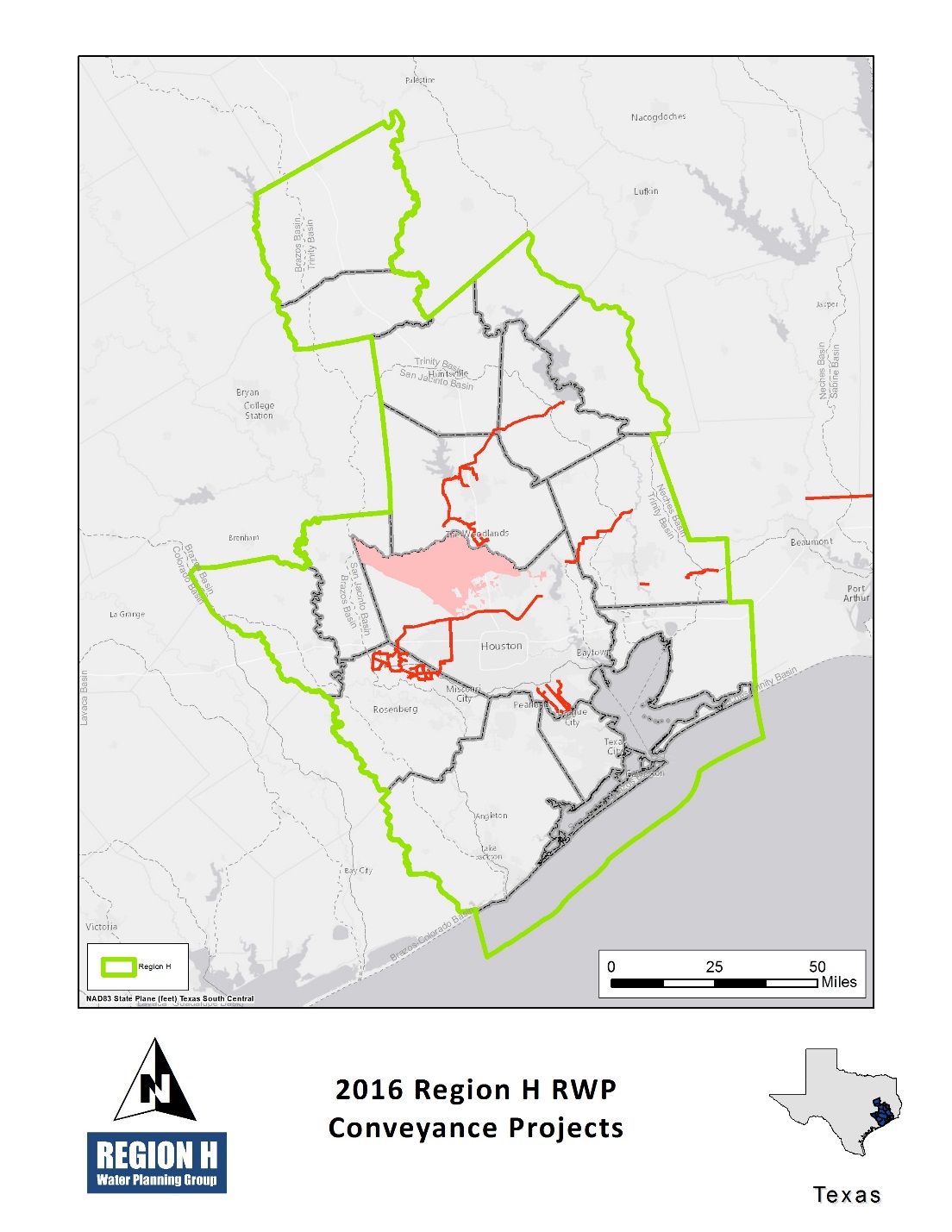 Conveyance Projects
GRP Transmission and Distribution
CHCRWA
NFBWA
NHCRWA
WHCRWA
East Texas Transfer
Lake Livingston to SJRA Transfer
Luce Bayou Transfer
Old Galveston Road Transmission
Region H 2016 Regional Water Plan
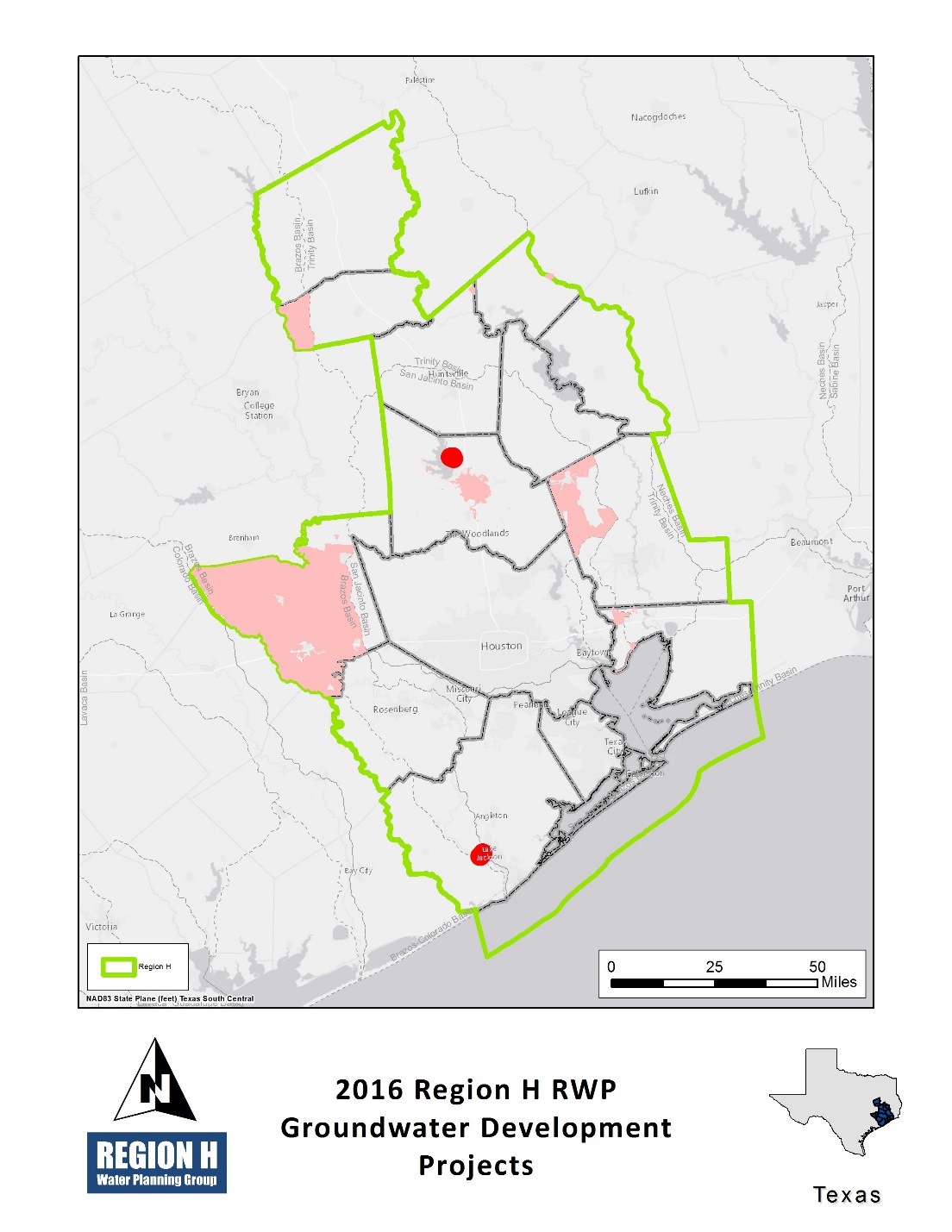 Groundwater Development Projects
Brackish Groundwater Supplies
General
BWA
City of Conroe
Expanded Use of Groundwater
Groveton Groundwater Expansion
SJRA Catahoula Aquifer Supplies
Region H 2016 Regional Water Plan
Groundwater Reduction Plans
CHCRWA
City of Houston
City of Missouri City
City of Richmond
City of Rosenberg
City of Sugar Land
Fort Bend County MUD 25
Fort Bend County WCID 2
NFBWA
NHCRWA
Panorama Village and Shenandoah
Porter SUD
River Plantation
SJRA
WHCRWA
Region H 2016 Regional Water Plan
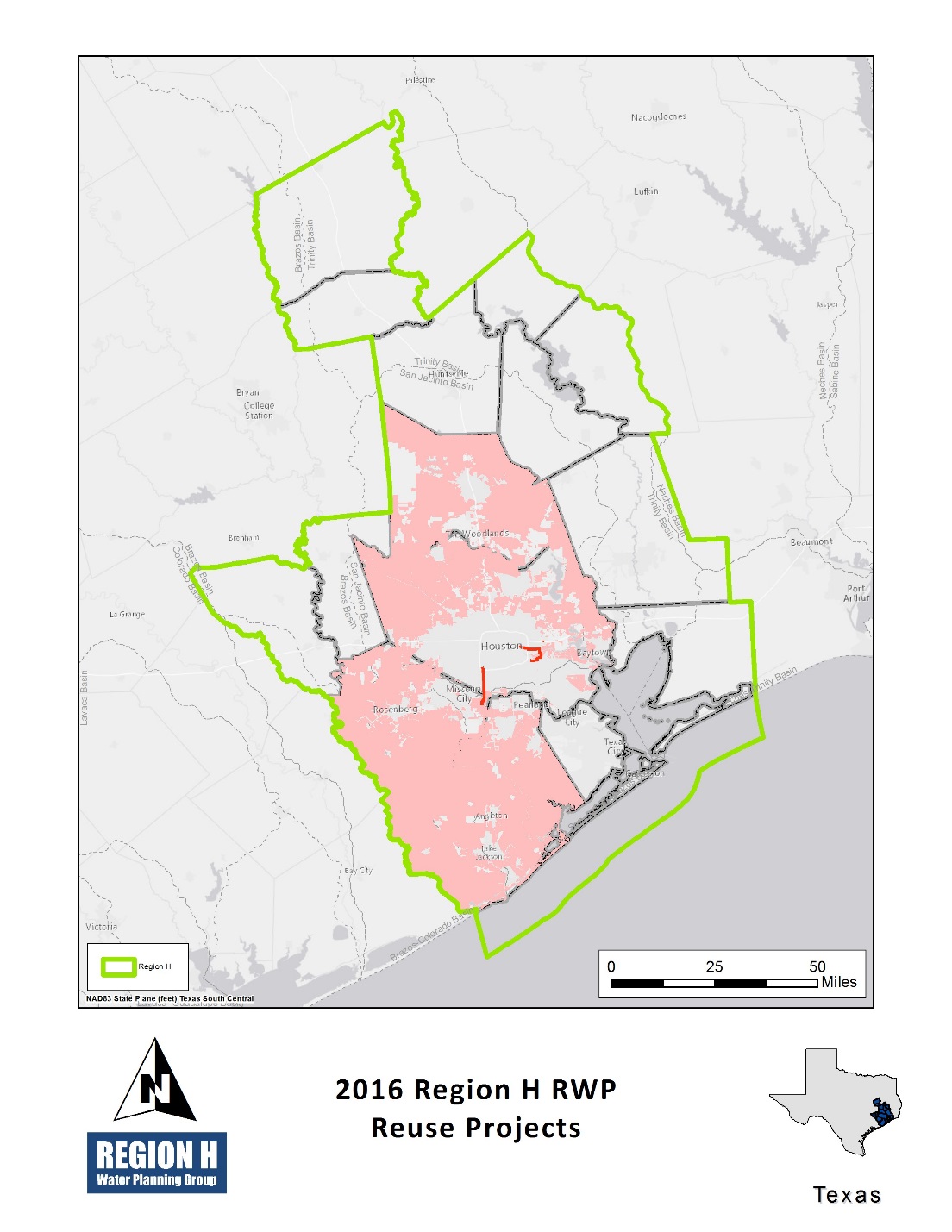 Reuse Projects
Indirect
City of Conroe
City of Houston
City of Pearland
GCWA Reclaimed Water from Houston
Montgomery County MUDs #8 and #9
Regional Return Flows
SJRA City of Conroe
Direct
Wastewater Reclamation for Municipal Irrigation
Region H 2016 Regional Water Plan
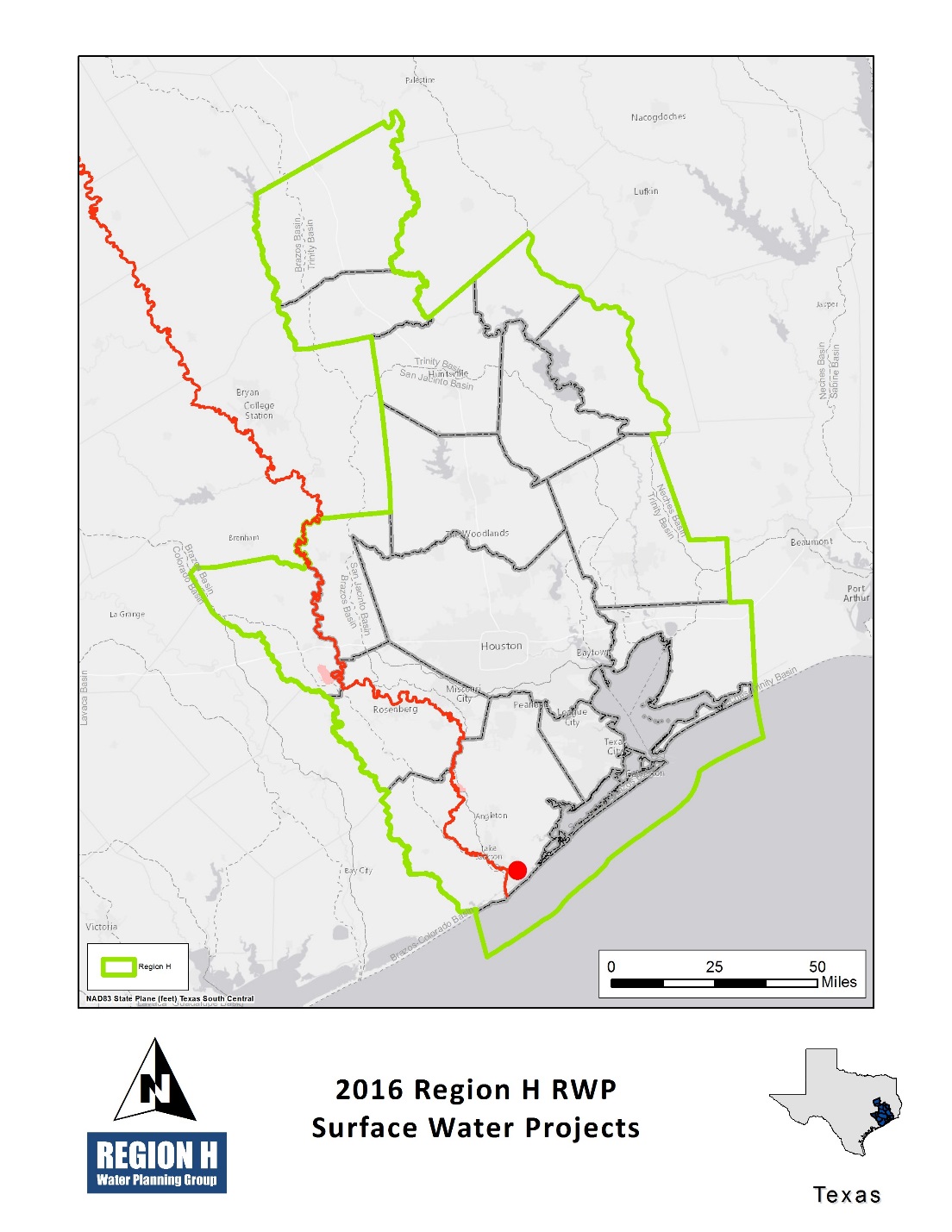 Surface Water Projects
Allens Creek Reservoir
BRA System Operation Permit
Dow Expansion to Harris Reservoir
Freeport Seawater Desalination
Region H 2016 Regional Water Plan
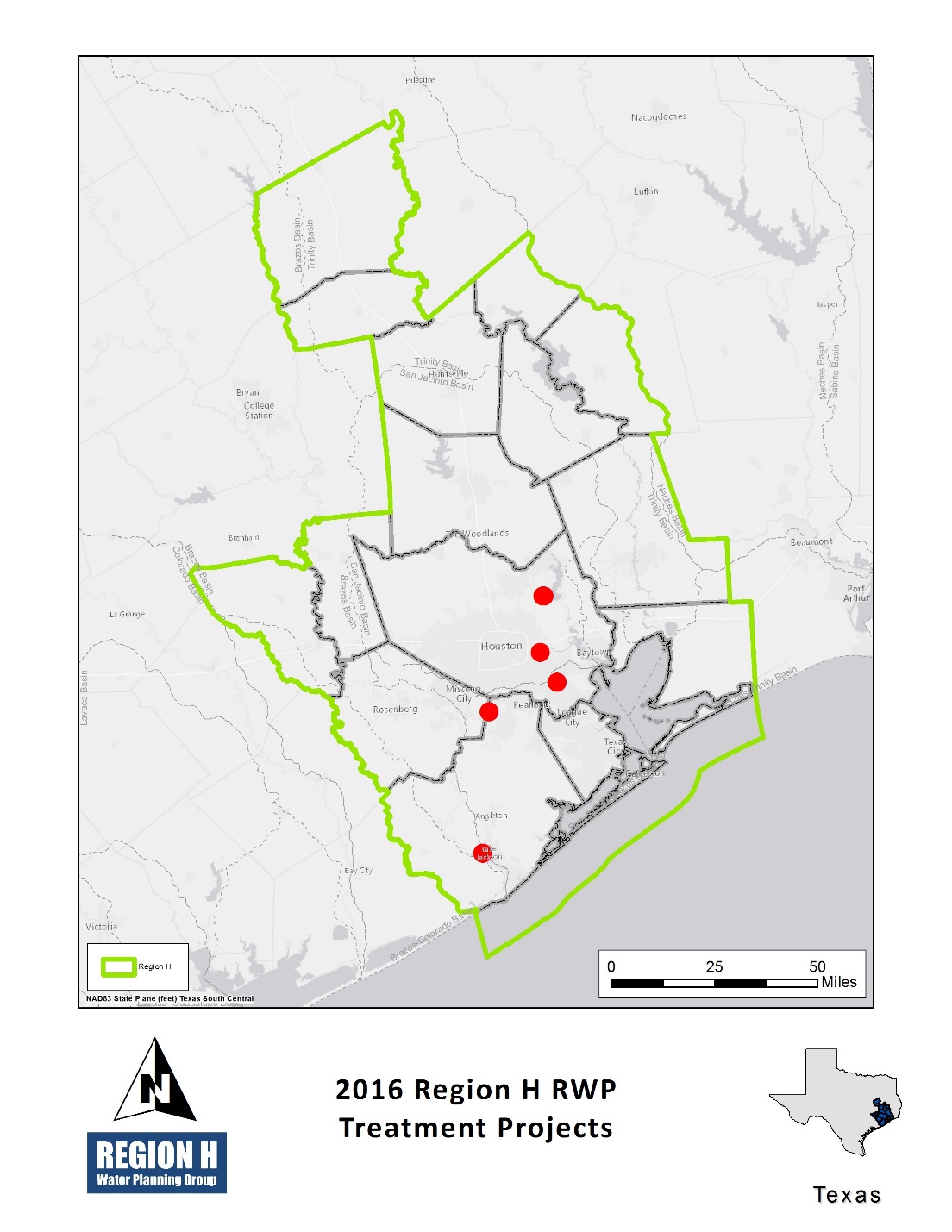 Treatment Projects
BWA Treatment Plant Expansion
City of Houston Treatment Expansion
CLCND West Chambers County System
Houston NEWPP Expansion
Pearland Surface Water Treatment Plant
Region H 2016 Regional Water Plan
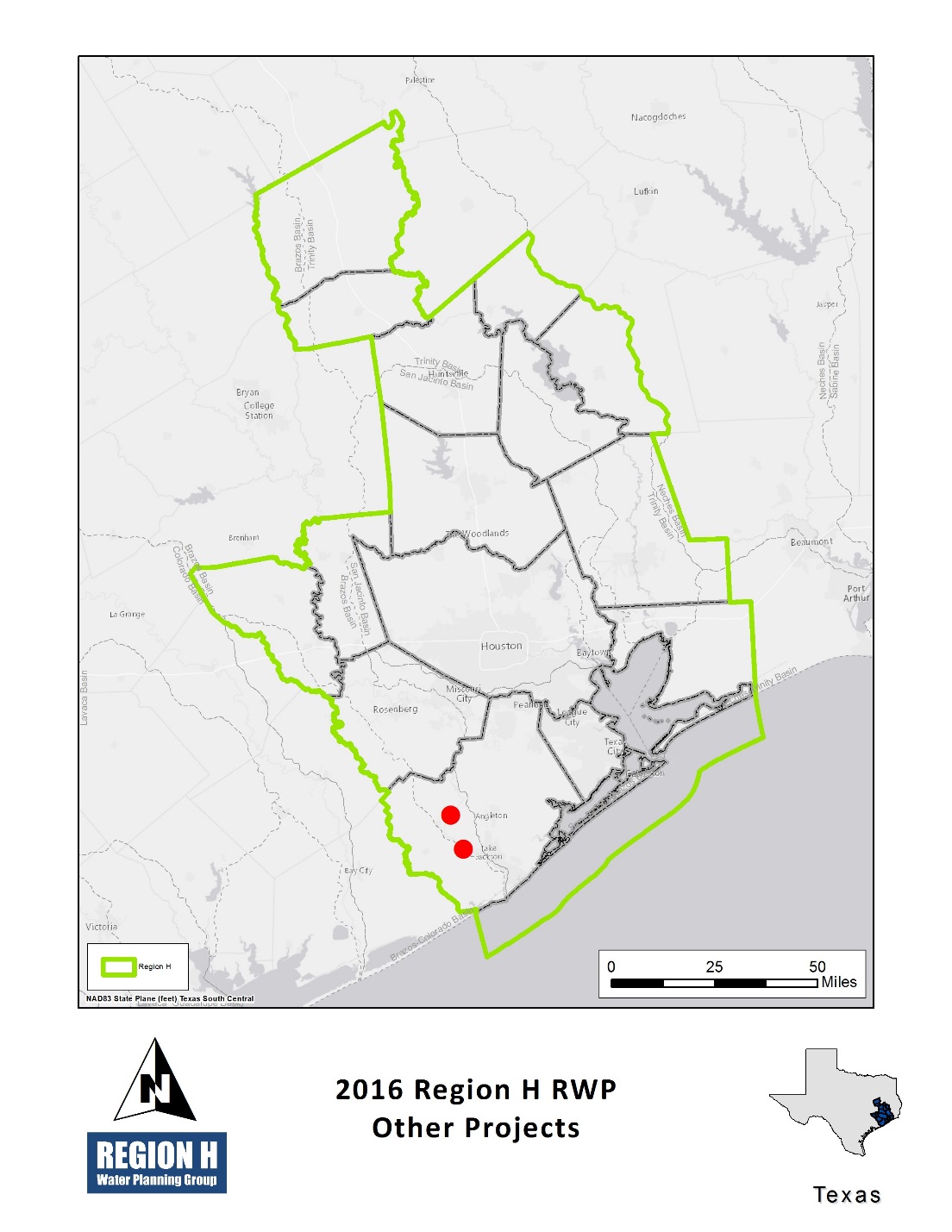 Other Projects
Brazos Saltwater Barrier
Region H 2016 Regional Water Plan
Project Financing Mechanisms
State Water Implementation Fund for Texas (SWIFT)
Water Infrastructure Fund (WIF)
Texas Water Development Fund(D Fund)
Drinking Water State Revolving Fund (DWSRF)
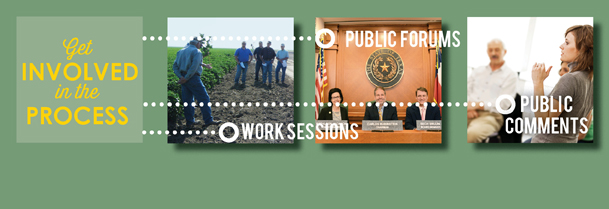 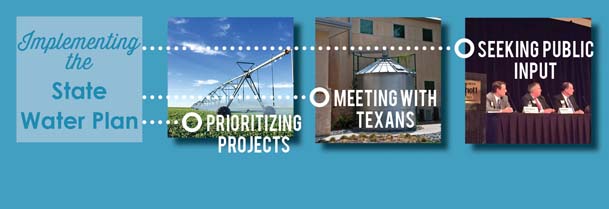 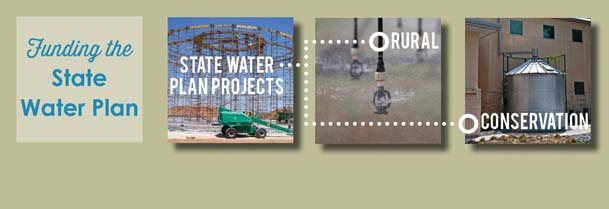 Region H 2016 Regional Water Plan
Public Involvement
How to Get Involved
Why Get Involved?
Public process by design
Regional Planning Group meetings
Outreach to stakeholders
Survey (population and demand projections, supplies, projects)
Directed correspondence
Public comment period
Between IPP and Final Plan submittals
Build upon local planning efforts
Enhanced tools from region, state
Identify gaps in long-term planning
Finding regional opportunities
State funding
Identify regional need for infrastructure
Eligible for State programs
TWDB-funded
No cost to participate
IPP Public Process
Initially Prepared Plan Available
http://www.regionhwater.org
Public Hearings
Thursday, June 18 @ 6:00 PMHuntsvilleWalker County Storm Shelter

Tuesday, June 23 @ 6:00 PMHoustonHouston-Galveston Area Council

Wednesday, July 1 @ 10:00 AMConroeSan Jacinto River Authority
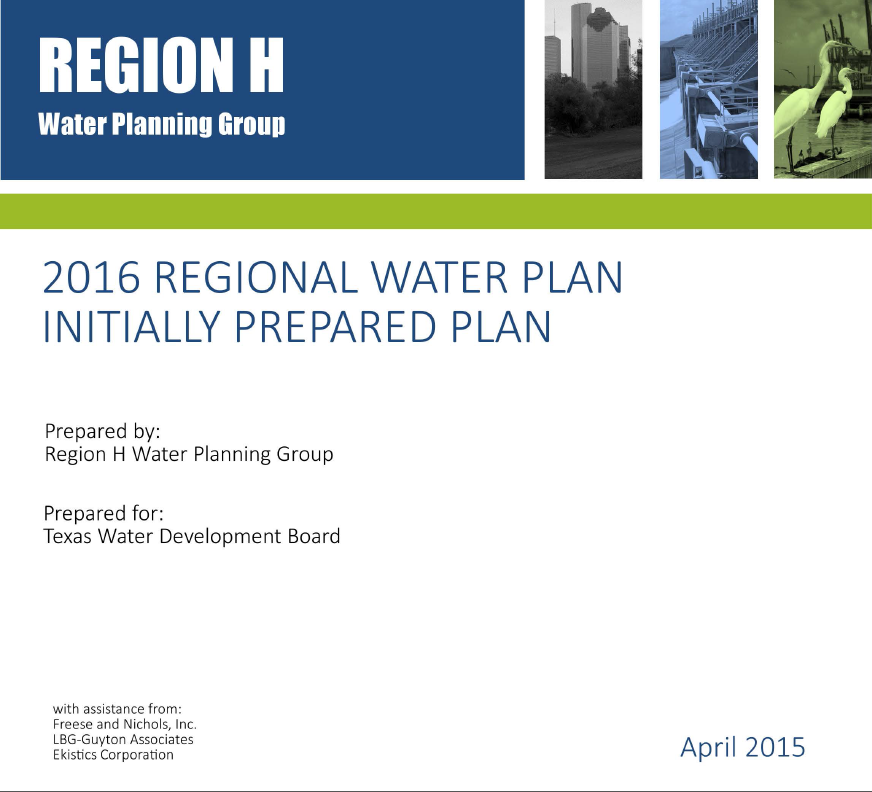 Conservation: Striking a Balance
Conservation: Benefits vs Obstacles
Avoidance/ Delay of Major Infrastructure
Lack of Information
Amplified Data Gap at Regional Level
Funding Opportunities
RWPGs Cannot Enforce Conservation
Scalable Approach
Significant Results Require Many Stakeholders
Continuous Process
YOU ARE HERE
SWEET VICTORY!
Low Cost Strategy
Most Rates Not Build for Robust Conservation
Conservation: Difficulties with a Regional Approach
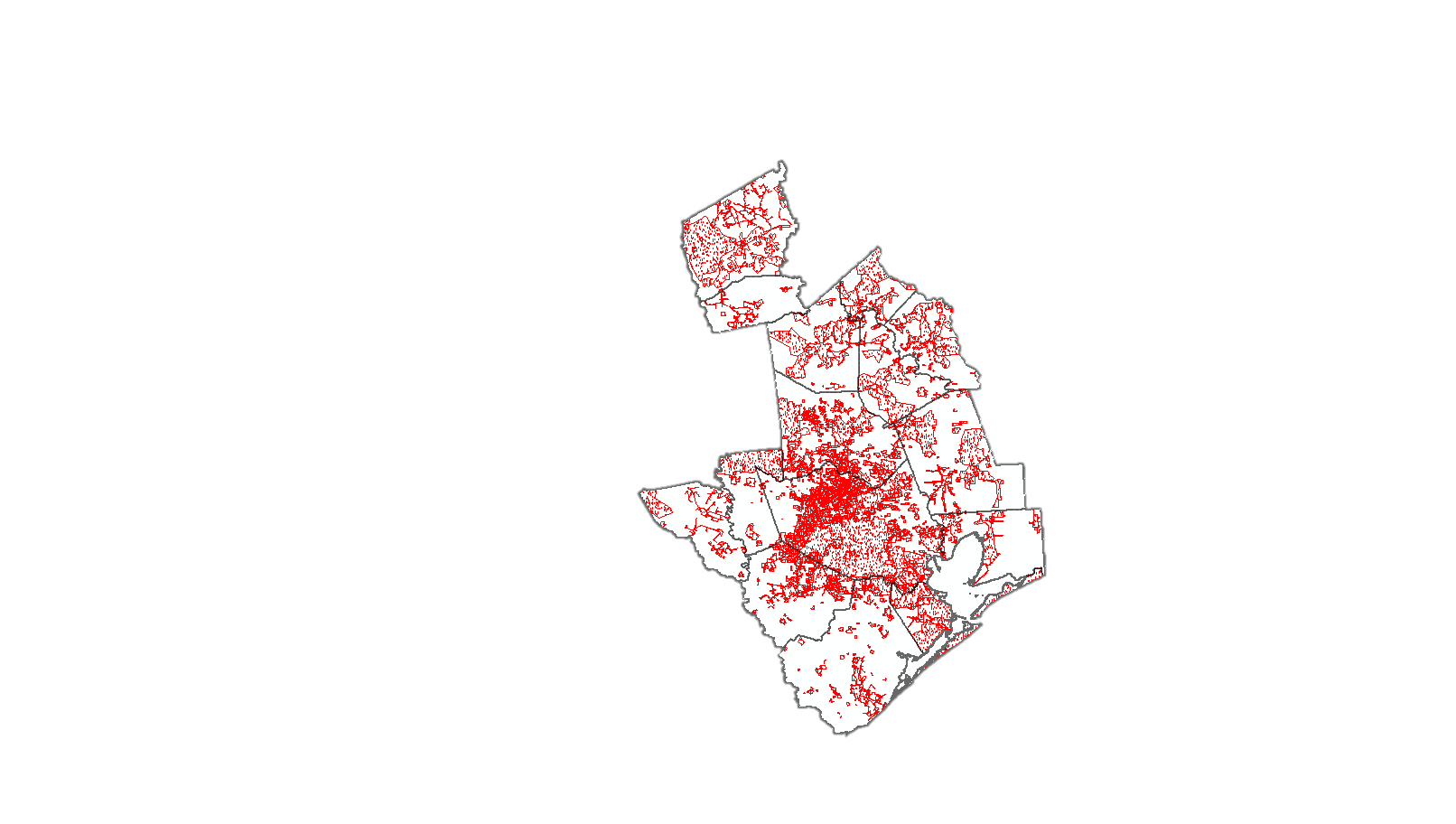 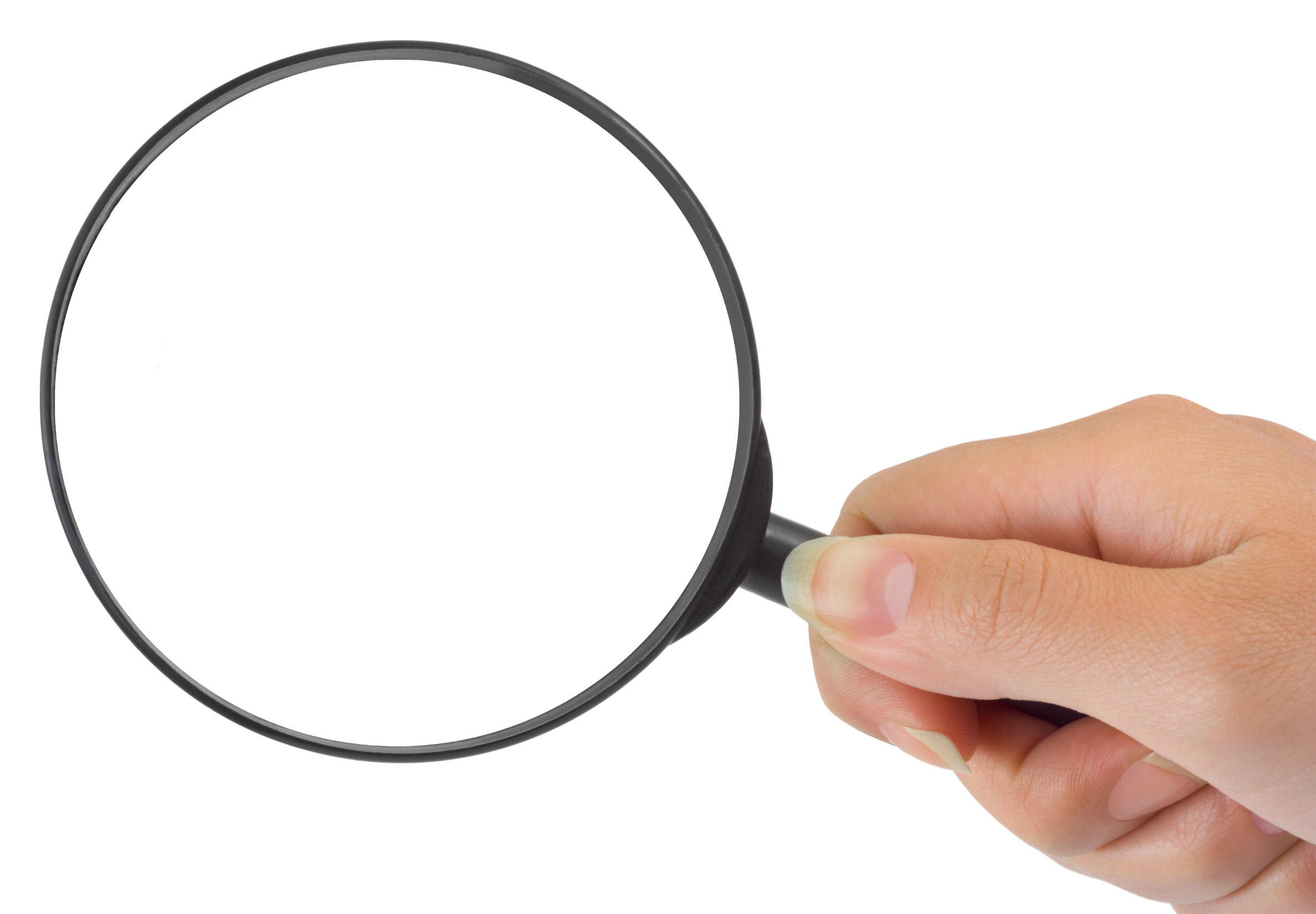 Note:  This is the fine print.  The print is fine.  I doubt you will find a finer print.  If you want to read this then fine with me.
Conservation: What You See, What You Don’t
Industrial
Irrigation
Municipal
Approaches to on-farm methods and reduction in conveyance loss.
Sector-wide reductions based on long-term trends in water use.
Water loss reduction methods and advanced conservation approaches.
Assumed efficiency factors incorporated into the original projections of long-term demand.
Current practices in use throughout the region, motivated by economic efficiency.
Unit demand reduction based on projected plumbing code requirements and the adoption of efficient appliances.
Conservation: Municipal Conservation in the 2016 RWP
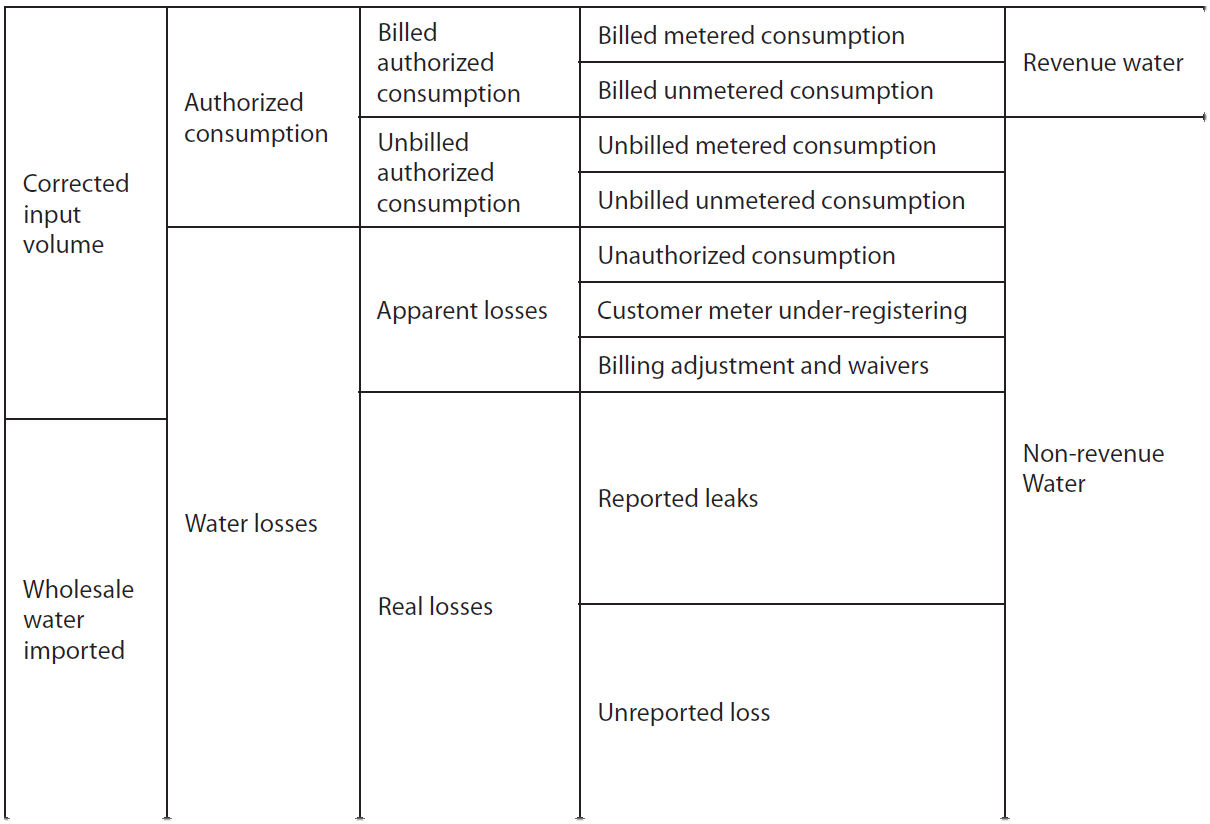 Water Loss Reduction
Target systems with >10% losses
1% reduction annually
Target of 10% maximum loss
Conservation: Municipal Conservation in the 2016 RWP
Advanced Conservation
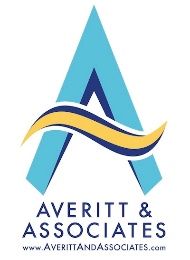 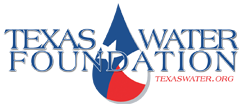 Goldwater Study
Focus on meeting 2011 RWP goals in 5 counties
2-year program with ongoing objectives
Direct interaction with participating utilities
Various recommended practices
Landscape controllers, audits, and surveys
Efficient commercial fixtures
Toilet rebates
Conservation: Irrigation Conservation in the 2016 RWP
On-Farm Practices
Land leveling

Conveyance Techniques
Canal improvements

Strategy Analysis
Identification of rice acreage
Identification of already-improved acreage
Conservation: Industrial Conservation in the 2016 RWP
Conservation: Comprehensive Conservation in 2016 RWP
Conservation: A Continuous Planning Process
Conservation: Opportunities for Conservation Funding
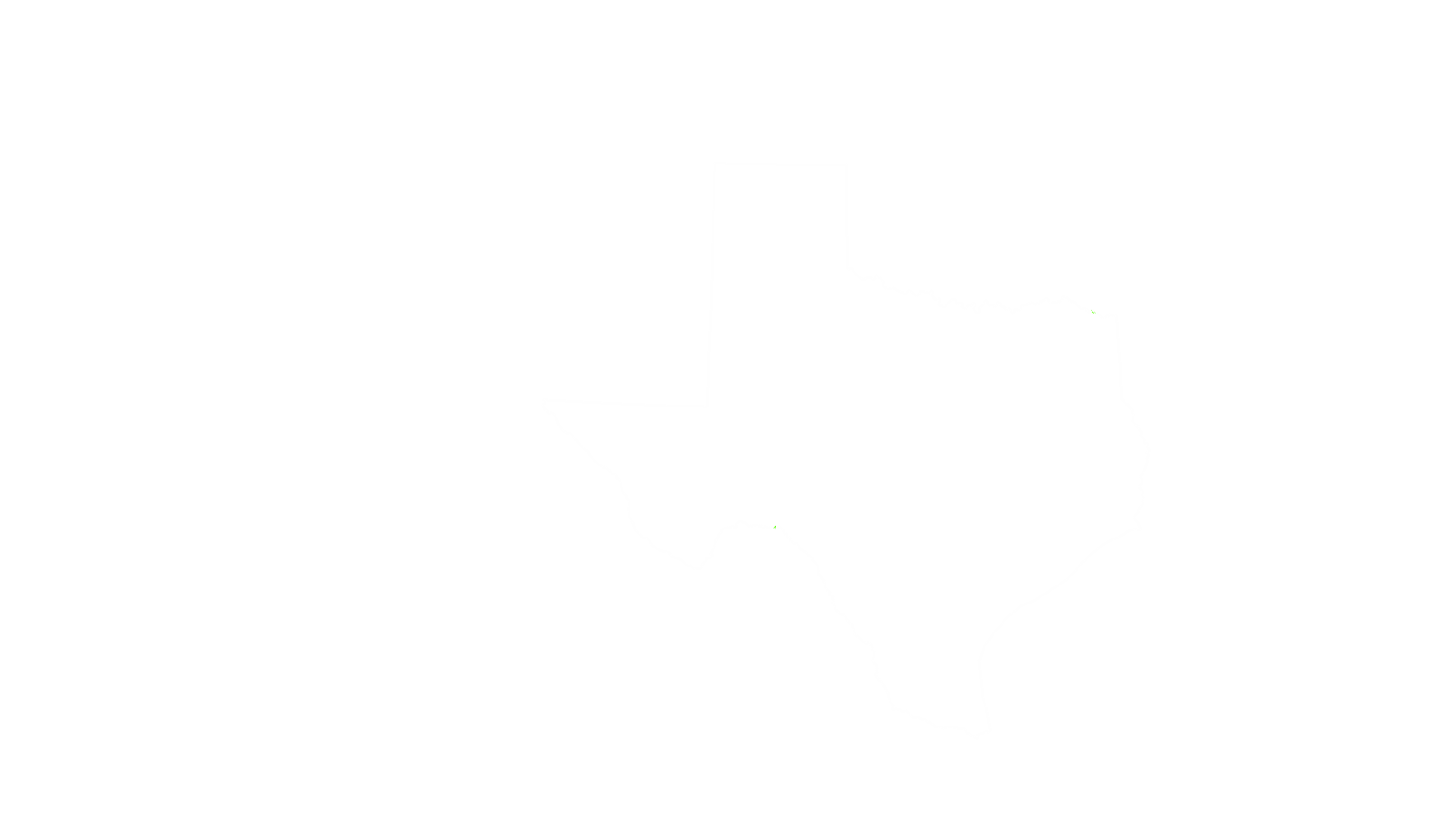 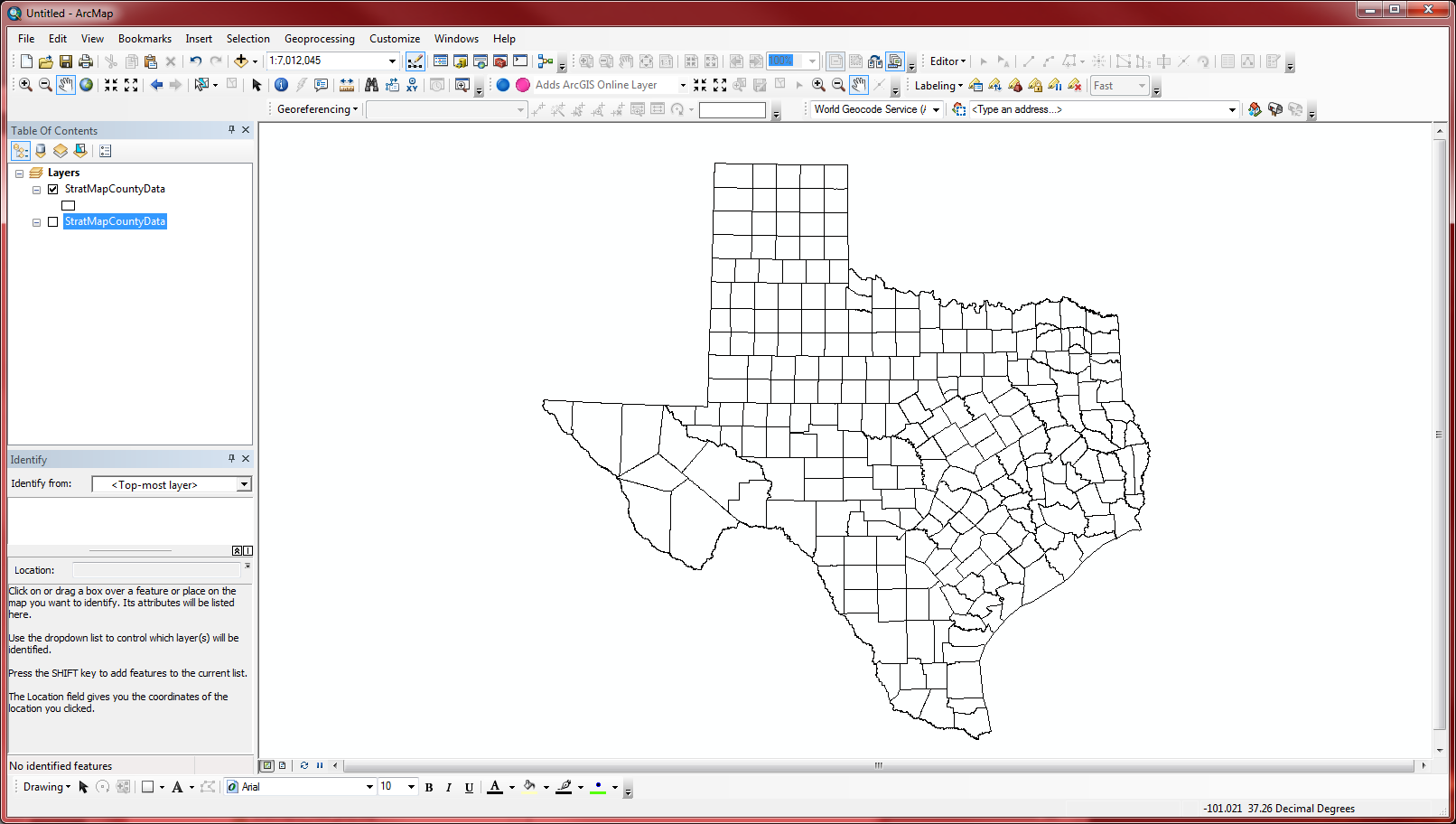 City of Bedford
Distribution system conservation program
$90 million
State Water Implementation Fund for Texas (SWIFT)
$2 billion to implement the state water plan
20% Designated for Reuse and Water Conservation
10% Designated for Agricultural Conservation
City of Fort Worth
Meter Upgrade and Replacement Program (Smart Meters, Leak Detection)
$76 million
2016 Region H Initially Prepared Regional Water Plan
Water Efficiency Network
Conroe, TX
24 September 2015